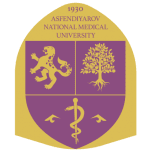 НАО «Казахский Национальный Медицинский Университет имени С.Д. Асфендиярова»
ДеятельностьУчебно-методического объединения в рамках форматаГруппы управления проектами
Алматы, 6.12.2019 г.
УМО по направлению подготовки – Здравоохранение
Деятельность в формате Группы управления проектами
ПРОЕКТ – это ограниченная временем деятельность по созданию новых (уникальных) продуктов, услуг или результатов.
Проектная 
деятельность
Операционная деятельность
Уникальные результаты 
Ограниченный срок
Большое количество рисков
Команда на один проект
Привычные результаты 
Устоявшиеся бизнес-процессы 
Отсутствие существенных рисков
Относительно постоянный штат
Разработка новой образовательной программы (модель)
Проведение институционального исследования по обеспечению качества ОП
Экспертиза учебной литературы
Проектная деятельность
Председатель УМО – Руководитель ГУП
Администратор ГУП
Руководитель проекта;
Администратор проекта
Участники
Руководитель проекта;
Администратор проекта
Участники
Проект
Проект
Проект
Руководитель проекта;
Администратор проекта
Участники
Этапы проекта
Этапы проекта «Институциональные исследования 
по обеспечению качества экономического образования» - пример
Краткая информация о проекте
ФОРМА Устава проекта

 «УТВЕРЖДЕНО» 
                                   Руководитель ГУП
                                   ФИО
                                    от «___» _________ 2019 г.

УСТАВ ПРОЕКТА 
«Наименование проекта»

_________________           Администратор ГУП 
ФИО
_________________         Руководитель Проекта
ФИО
________________  Главный менеджер Проекта
ФИО
Дата изменения:
 
№ 1 «___»___20 ___ г.   ________ 
№ 2 «___»___20 ___ г.   ________
Описание проекта
Риски проекта
Стейкхолдеры проекта
Пример Устава проекта
Краткая информация о проекте
Описание проекта
Риски проекта
Стейкхолдеры проекта
План по реализации проекта
 в виде диаграммы Ганта
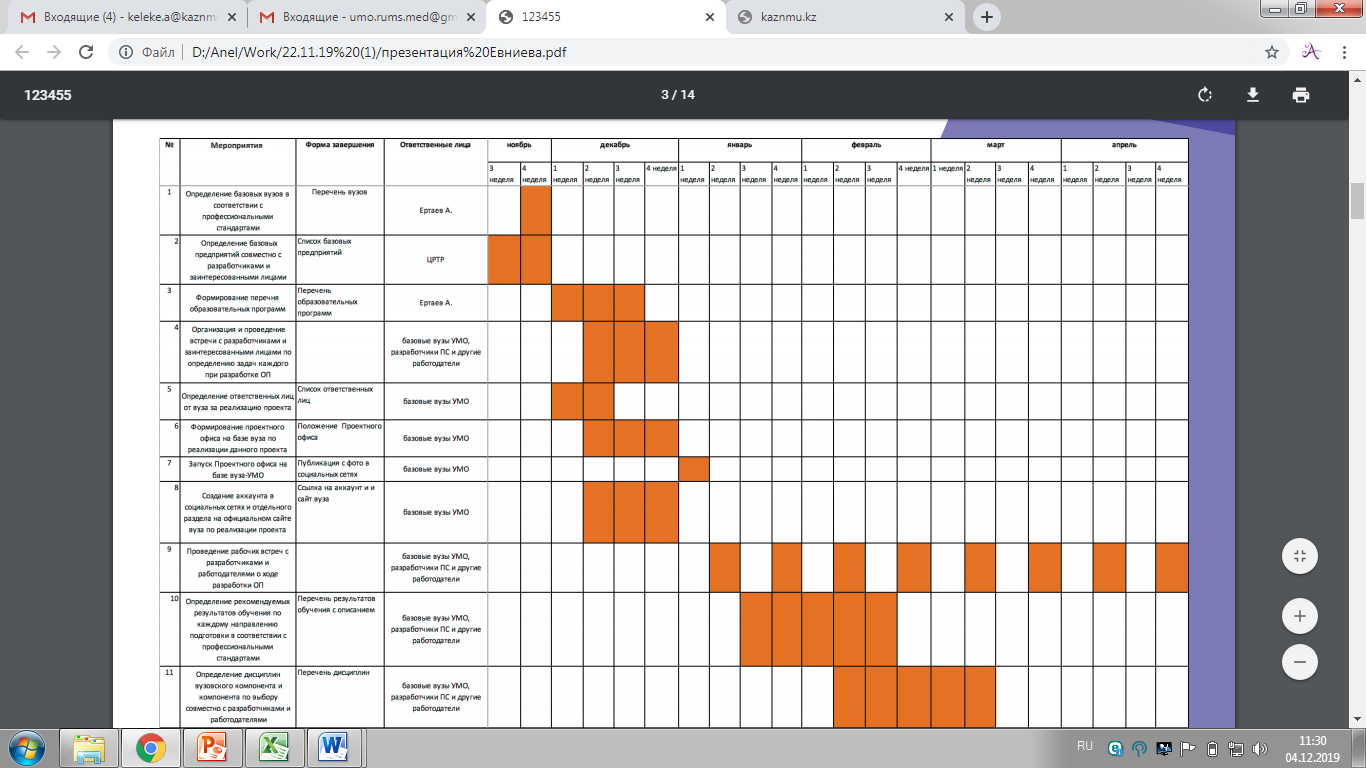 Форма обратной связи 
по исполнению меры в рамках реализации  проектов
Направление:
Блок: Высшее образование
Наименование меры: __________________________
Цель (КПЭ): __________________________
Период реализации: ____________________
Ответственное лицо: _________________________
Совершенные действия:
* - детально и лаконично описать совершенные действия по реализации меры и достижению цели 
Вопросы требующие рассмотрения и обсуждения на уровне УМО
* - детально и лаконично описать содержание вопроса и предложить алгоритм его решения
Какие проекты могут быть в проектном офисе УМО?
Необходимые ресурсы
Направление Образование
Пример проекта: Привлечение иностранных студентов
ИЛЛЮСТРАТИВНО
Главный исполнитель:  МОН – Жакыпова Ф.Н.
Контекст. Согласно данным ЮНЕСКО в 2002 году численность международных студентов в мире составляла 2,1 млн. чел., в 2009 году – 3,4 млн. человек, а в настоящее время оценивается на уровне 5,8 млн. человек. Ожидается, что к 2025 году 9 млн. студентов будут получать высшее образование за рубежом.
Лидерами международного образования по-прежнему являются англоязычные страны – США, Великобритания, Австралия, Канада и Новая Зеландия, а также Германия и Франция. На их долю приходится более 60% мобильных студентов.
Существующая проблема. Низкая доля иностранных студентов – 6,68% от общего количества обучающихся. В развитых странах мира доля иностранных студентов превышает 10%, а в отдельных странах, как Великобритания, Швейцария и Новая Зеландия, достигает 18-20%.
Целью проекта является популяризация казахстанского высшего образования среди целевой аудитории зарубежных стран – Индия, Пакистан, Афганистан, Китай, Узбекистан (диаспора), Киргизия (диаспора), Монголия (диаспора).
На сегодняшний день популярны только отдельные направления подготовки – медицинские, языковые (русский язык).
Увеличение числа иностранных студентов станет не только источником дополнительного дохода для вузов и местной экономики, но и будет способствовать аккумуляции знаний, инноваций и талантов.
Ответс-
твенные
Со-исполнитель: АО «ЦМП», АО «ЦБПиАМ», МНЭ, МФ
До 20 октября 2019 г. Стратегия интернационализации высшего образования РК
Краткое
описание меры
До 20 октября 2019 г. План проведения «Дней образования РК» за рубежом  (вузы, стипендиаты программы Болашак и других программ)
До 20 ноября 2019 г. Разработка Brand book (бренд бука) о системе высшего образования РК
До 20 ноября 2019 г. Разработка проекта онлайн-портала «Study in Kazakhstan» для иностранных студентов
Доля иностранных студентов в системе высшего образования, в т.ч. обучающихся на коммерческой основе увеличится  с 6,68% в 2019 году до 10% в 2025 году
Доля образовательных программ ВУЗов на английском языке увеличится с 5% в 2019 году до 10% в 2025 году
КПЭ
До 20 декабря 2019 г. Форум с главами дипломатических представительств и международных организаций, аккредитованных в РК
До 20 декабря 2019 г. Подготовка бюджетной заявки для выделения средств на разработку онлайн-портала
До 20 декабря 2019 г. Создание единого информационного пространства по повышению привлекательности и узнаваемости образования РК: размещение Brand book на сайтах вузов, госорганов, образовательных центров, загранучреждений РК
Ключевые этапы и сроки
Уточняется
На постоянной основе (2020-2021 гг.). Открытие центров казахского языка и культуры в ведущих университетах мира при содействии загранучреждений РК, ассоциаций казахстанских студентов, диаспоры
Ресурсы
Ноябрь 2020 г. Форум иностранных студентов в Казахстане при содействии вузов и их международных партнеров
На постоянной основе (2020-2021 гг.). Увеличение доли реализуемых образовательных программ на английском языке
На постоянной основе (2020-2021 гг.). Привлечение вузами зарубежных преподавателей и ученых, в том числе посредством волонтерских платформ (Go Nomads)
На постоянной основе (2020-2021 гг.). Увеличение количества двудипломных программ
Необходимые ресурсы
Направление Образование
Пример проекта: Привлечение иностранных студентов
ИЛЛЮСТРАТИВНО
Главный исполнитель:  МОН – Жакыпова Ф.Н.
Контекст. Согласно данным ЮНЕСКО в 2002 году численность международных студентов в мире составляла 2,1 млн. чел., в 2009 году – 3,4 млн. человек, а в настоящее время оценивается на уровне 5,8 млн. человек. Ожидается, что к 2025 году 9 млн. студентов будут получать высшее образование за рубежом.
Лидерами международного образования по-прежнему являются англоязычные страны – США, Великобритания, Австралия, Канада и Новая Зеландия, а также Германия и Франция. На их долю приходится более 60% мобильных студентов.
Существующая проблема. Низкая доля иностранных студентов – 6,68% от общего количества обучающихся. В развитых странах мира доля иностранных студентов превышает 10%, а в отдельных странах, как Великобритания, Швейцария и Новая Зеландия, достигает 18-20%.
Целью проекта является популяризация казахстанского высшего образования среди целевой аудитории зарубежных стран – Индия, Пакистан, Афганистан, Китай, Узбекистан (диаспора), Киргизия (диаспора), Монголия (диаспора).
На сегодняшний день популярны только отдельные направления подготовки – медицинские, языковые (русский язык).
Увеличение числа иностранных студентов станет не только источником дополнительного дохода для вузов и местной экономики, но и будет способствовать аккумуляции знаний, инноваций и талантов.
Ответс-
твенные
Со-исполнитель: АО «ЦМП», АО «ЦБПиАМ», МНЭ, МФ
На постоянной основе (2020-2021 гг.). Привлечение топ-менеджеров
На постоянной основе (2020-2021 гг.). Привлечение иностранных граждан в рамках академической мобильности
Краткое
описание меры
В течение года. Повышение позиционирования вузов в международных рейтингах
На постоянной основе (2020-2021 гг.). Проработка вопроса открытия представительств ведущих ВУЗов мира в Казахстане (по списку приоритетных стран)
На постоянной основе (2020-2021 гг.). Активизировать работу по вхождению казахстанских вузов, ректоров и студентов в международные ассоциации: Association of American Universities (AAU), European University Association (EUA), Asian Universities Alliance (AUA), European Students' Union (ESU)
Доля иностранных студентов в системе высшего образования, в т.ч. обучающихся на коммерческой основе увеличится  с 6,68% в 2019 году до 10% в 2025 году
Доля образовательных программ ВУЗов на английском языке увеличится с 5% в 2019 году до 10% в 2025 году
КПЭ
На постоянной основе (2020-2021 гг.). Прием документов онлайн
На постоянной основе (2020-2021 гг.). Гранты в рамках международных договоров
Ключевые этапы и сроки
На постоянной основе (2020-2021 гг.). Учреждение казахстанскими университетами специальных грантов по принципу «кредитной мобильности» (Жан Моне)
Ресурсы
На постоянной основе (2020-2021 гг.). Организация летних лагерей
На постоянной основе (2020-2021 гг.). Модернизация инфраструктуры вузов и создание условий обучения и проживания в соответствии с международными стандартами
Уточняется
Главный исполнитель
ФИО
Со-исполнители
ФИО
Организации со-исполнители
Срок исполнения
Ответственная организация
Персональный ответственный
Конкретный результат
Бюджет (потребность)
1
2
3
4
5
Не требуется
Не требуется
Не требуется
10 млн. тенге
Разработка Brand book (бренд бука) о системе образования РК: информация о РК, вузах, образовательных программах и условиях обучения и проживания
Разработка проекта онлайн-портала «Study in Kazakhstan» для иностранных студентов
Форум с главами дипломатических представительств и международных организаций, аккредитованных в РК
Стратегия интернационализации высшего образования РК: перечень приоритетных стран, проведение SWOT-анализа для выработки ключевых подходов стратегии
План проведения «Дней образования РК» за рубежом
30 млн. тенге
МОН
МОН
МОН
МОН
МОН
Жакыпова Ф.Н.
Бигари Р.А.
Жакыпова Ф.Н.
Бигари Р.А.
Жакыпова Ф.Н.
Бигари Р.А.
Жакыпова Ф.Н.
Бигари Р.А.
Жакыпова Ф.Н.
Бигари Р.А.
АО «Центр международных программ», АО «Центр Болонского процесса и академической мобильности», высшие учебные заведения
АО «Центр Болонского процесса и академической мобильности», АО «Центр международных программ», высшие учебные заведения
МИД, АО «Центр международных программ», высшие учебные заведения
АО «Центр международных программ», высшие учебные заведения
МИД, АО «Центр международных программ», высшие учебные заведения
До 20 октября 2019 г.
До 20 октября 2019 г.
До 20 ноября 2019 г.
До 20 ноября 2019 г.
Стратегия
План
Форум
До 20 декабря 2019 г.
Brand book
Проект онлайн-портала
Мероприятие
Главный исполнитель
ФИО
Со-исполнители
ФИО
Организации со-исполнители
Срок исполнения
Ответственная организация
Персональный ответственный
Конкретный результат
Бюджет (потребность)
6
7
8
9
АО «Центр международных программ»
Подготовка бюджетной заявки для выделения средств на разработку онлайн-портала
Уточняется
Уточняется
Не требуется
До 20 декабря 2019 г.
Форум иностранных студентов в Казахстане при содействии вузов и их международных партнеров
Создание единого информационного пространства по повышению привлекательности и узнаваемости образования РК
Открытие центров казахского языка и культуры в ведущих университетах мира при содействии загранучреждений РК, ассоциаций казахстанских студентов, диаспоры
МИД, АО «Центр международных программ», высшие учебные заведения
Размещение Brand book на сайтах
Не требуется
МОН
МОН
МОН
МОН
Жакыпова Ф.Н.
Бигари Р.А.
Жакыпова Ф.Н.
Бигари Р.А.
Жакыпова Ф.Н.
Бигари Р.А.
Жакыпова Ф.Н.
Бигари Р.А.
МИД, АО «Центр международных программ», АО «Центр Болонского процесса и академической мобильности», высшие учебные заведения
АО «Центр международных программ», АО «Центр Болонского процесса и академической мобильности», высшие учебные заведения
Бюджетная заявка
Центры казахского языка за рубежом
Ноябрь 2020 г.
Форум
Мероприятие
До 20 декабря 2019 г.
На постоянной основе 
(2020-2021 гг.)
ИЛЛЮСТРАТИВНО
Направление Образование
Пример проекта: Привлечение иностранных студентов
Целевые показатели и критерии успеха
Доля образовательных программ высших учебных заведений на английском языке, %
Доля иностранных студентов в системе высшего образования, в т.ч. обучающихся на коммерческой основе, %
ПРОЕКТ РЕШЕНИЯ
Принять к сведению информацию о деятельности Учебно-методического объединения по направлению подготовки  - Здравоохранение в рамках формата Группы управления проектами.
Организациям медицинского образования и НИИ, НЦ направить предложения по проектам, реализуемым в рамках ГУП на электронную почту umo.rums.med@gmail.com, срок исполнения – 13 декабря т.г., ответственные – руководители организаций.
БЛАГОДАРЮ ЗА ВНИМАНИЕ!